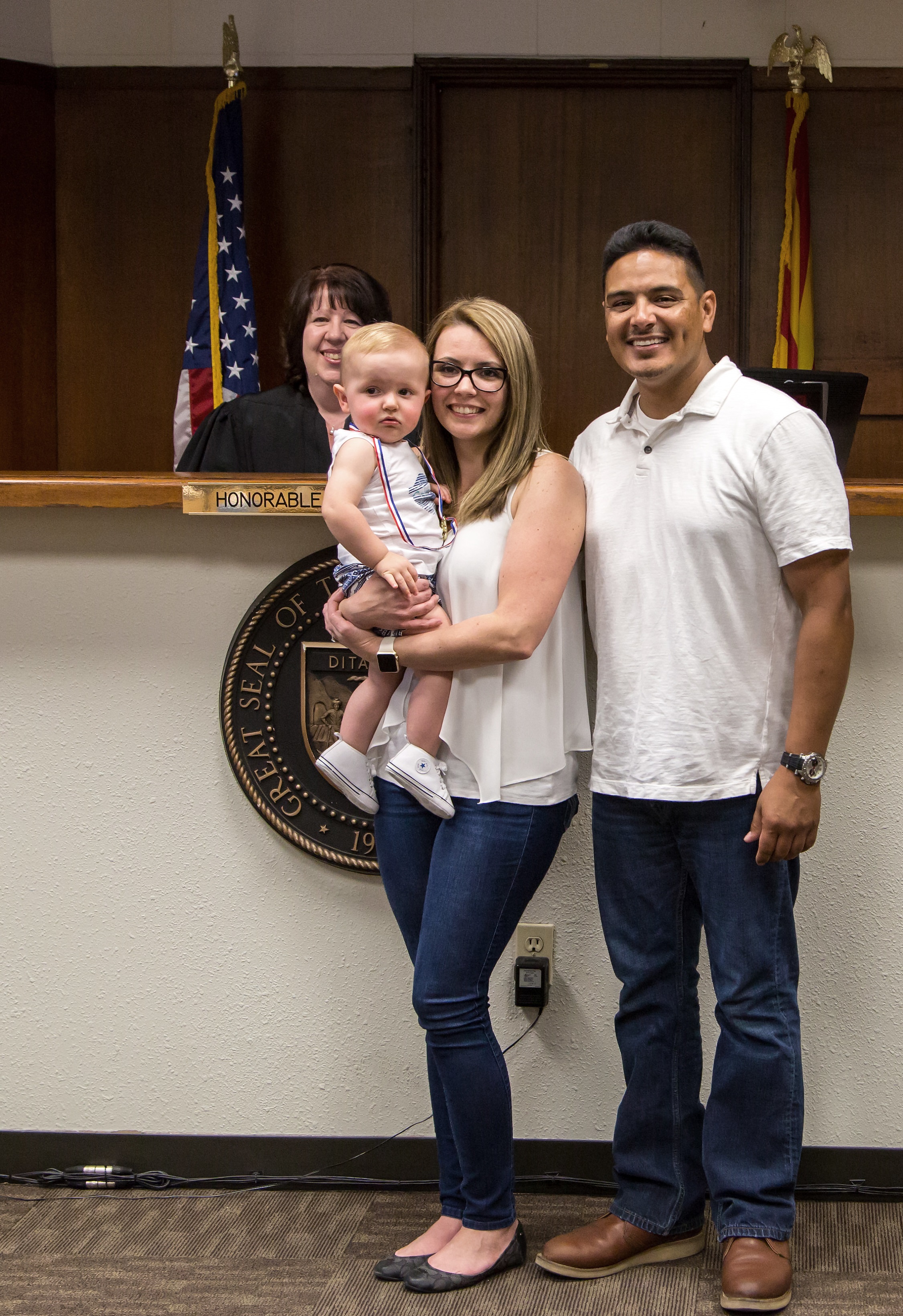 Thank you for Advocating for foster children.
Check your bulletin this month for Mason’s story
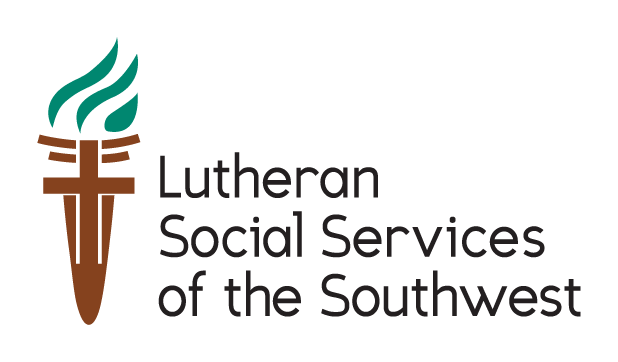 [YOUR LOGO HERE]
Proud partners in ministry
May is foster care awareness month. Visit lss-sw.org/family-homes to find out how to get started.